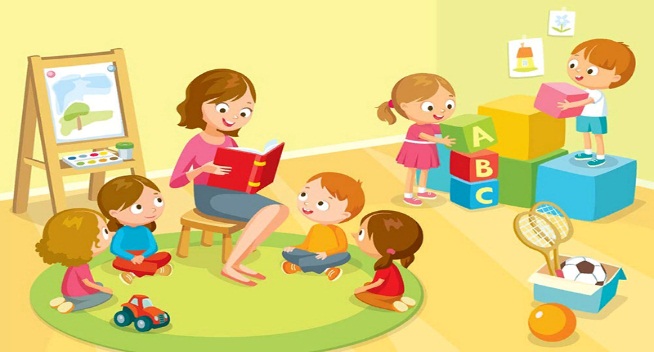 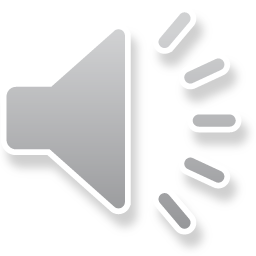 МБДОУ «д/с № 19 «Брусничка»     средняя группа № 2 «Теремок»
Уважаемые родители группы «Теремок»!
Для улучшения памяти вашего ребенка необходимо учить детей приемам запоминания и припоминания. Можно легко научить детей управлять своей памятью, увеличивать ее объем, используя в качестве дидактического материала мнемотаблицу.
Мнемотаблица -  это схема, в которую заложена определенная информация. Особенно эффективны мнемотаблицы при разучивании стихотворений. Дети легко вспоминают картинку, а потом припоминают слова, что значительно сокращает время обучения.
Показывая рисунок ребенку, озвучьте слово, которое эта картинка будет обозначать. Далее идёт заучивание стихотворения по всей мнемотаблице, что помогает детям запомнить логическую последовательность символов, помогает освоить элементы рассказывания. Удачи вам и здоровья!
Ваши воспитатели!
https://youtu.be/EbWVJ5U874o
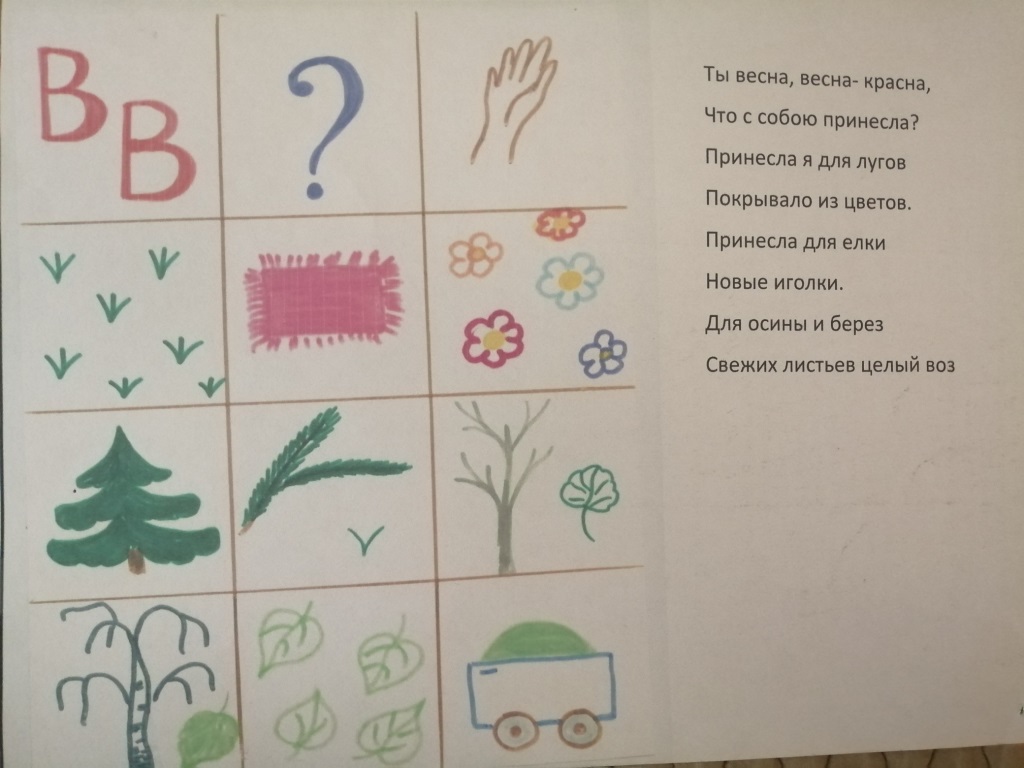 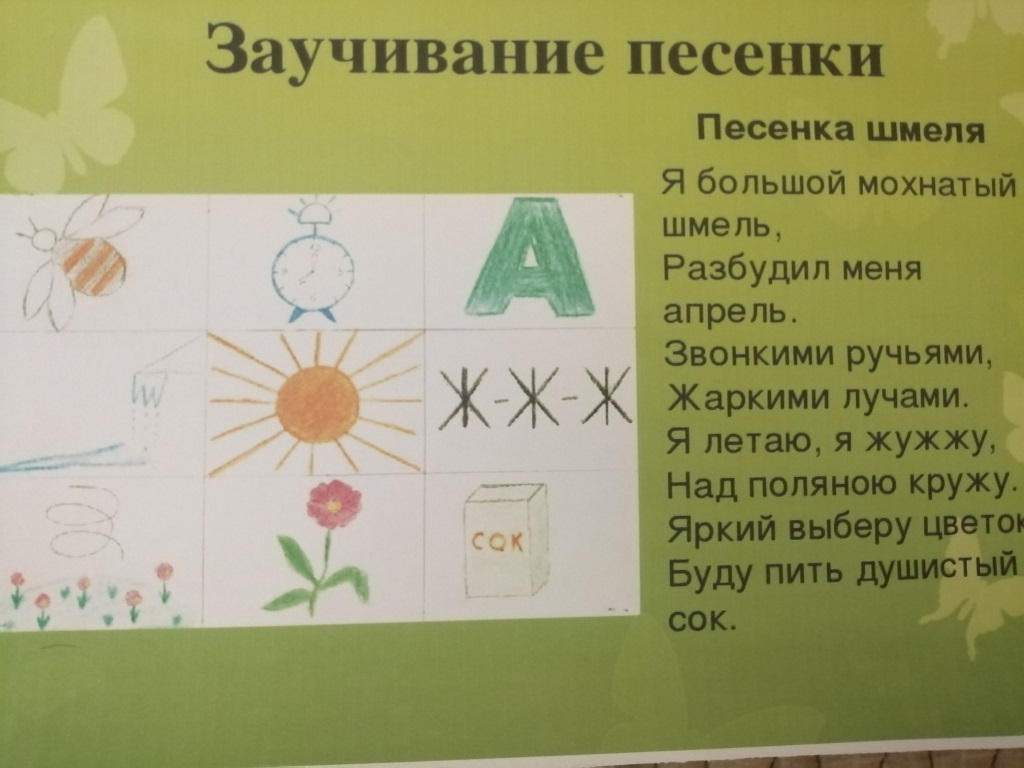 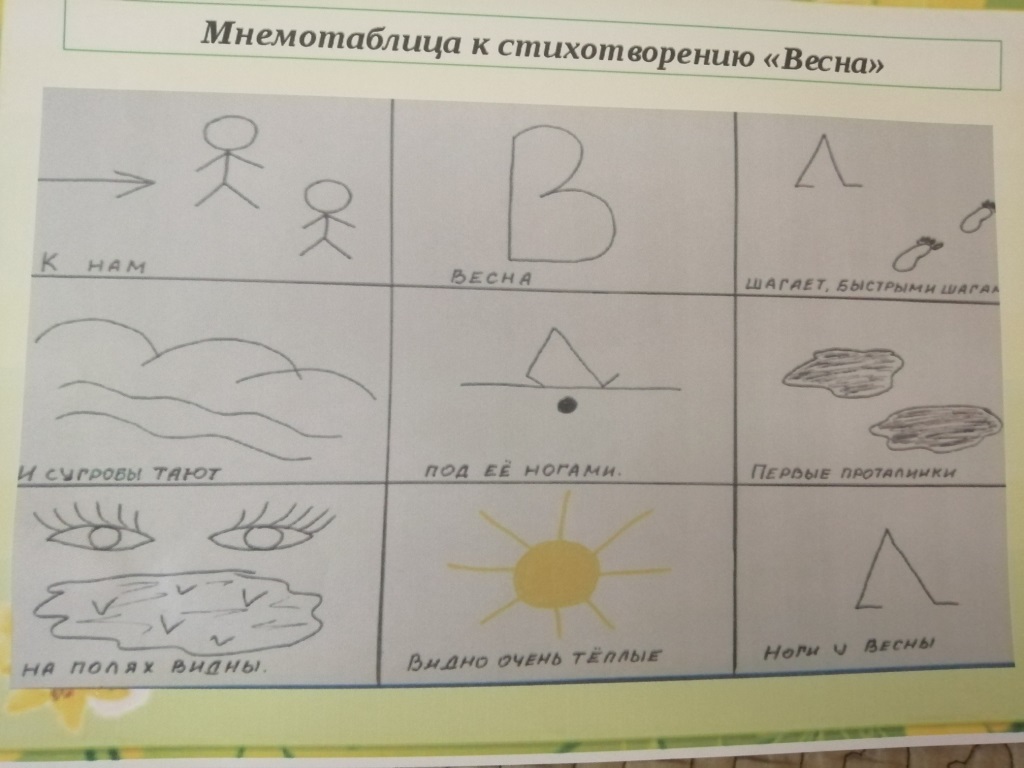 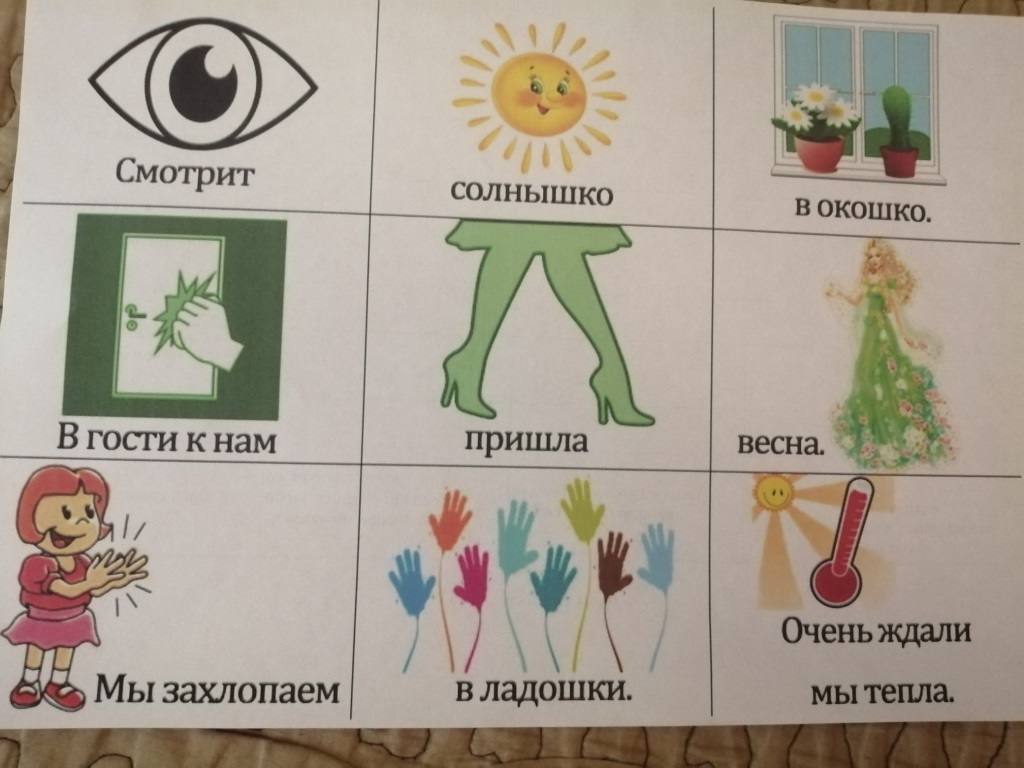 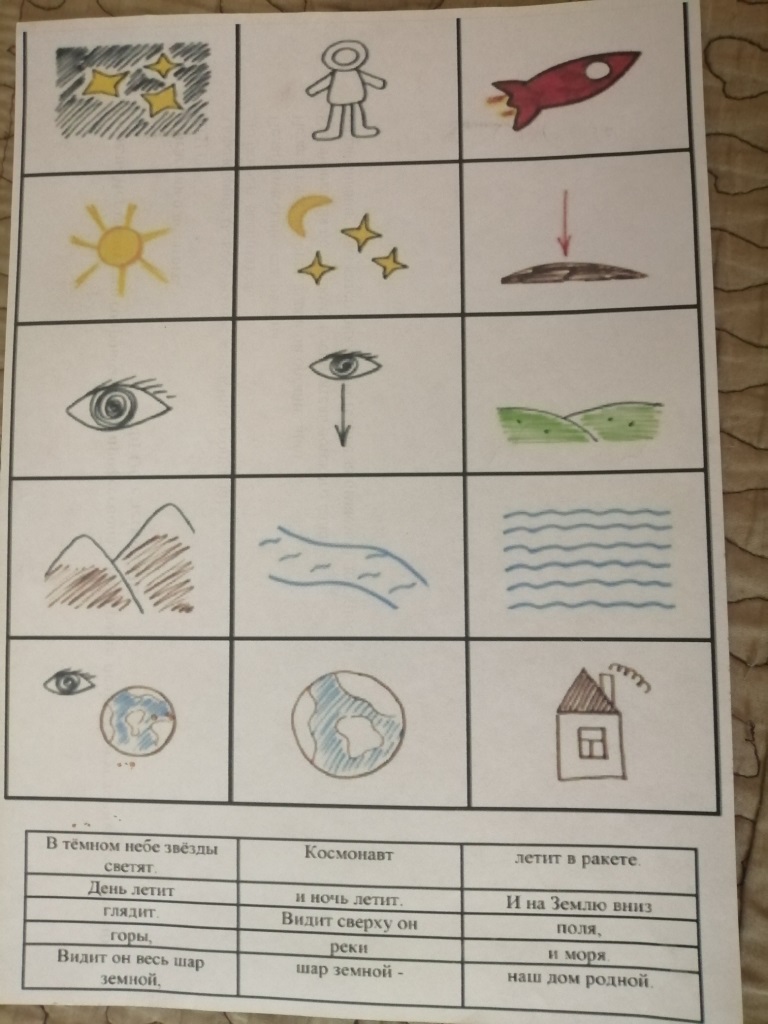 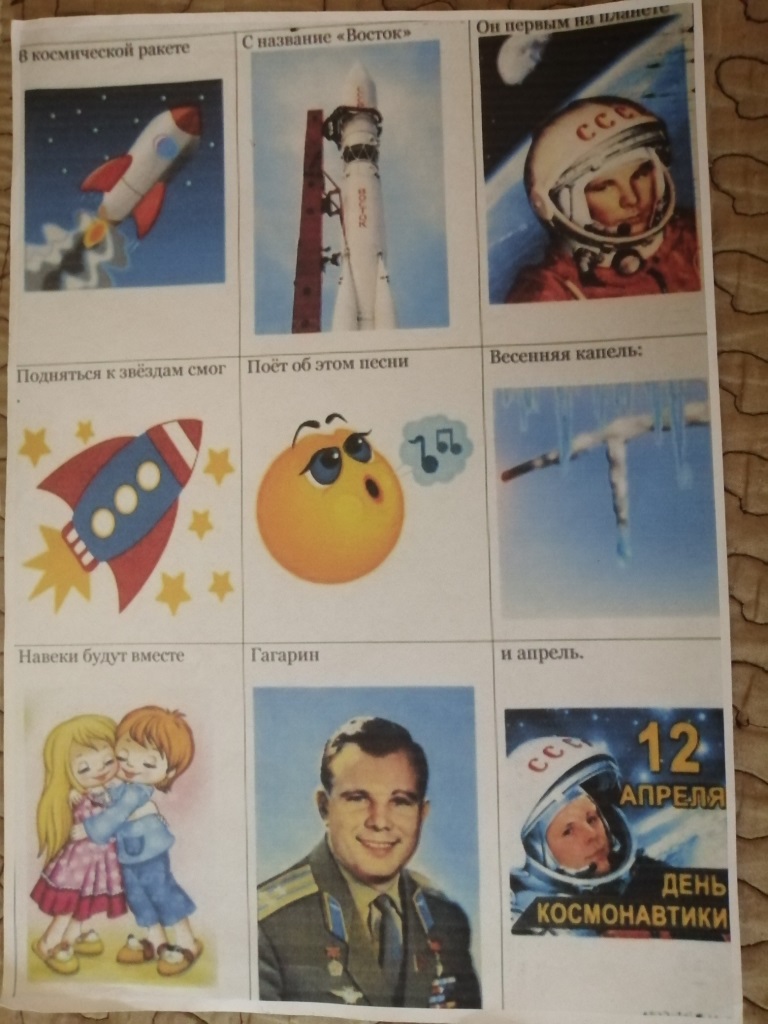